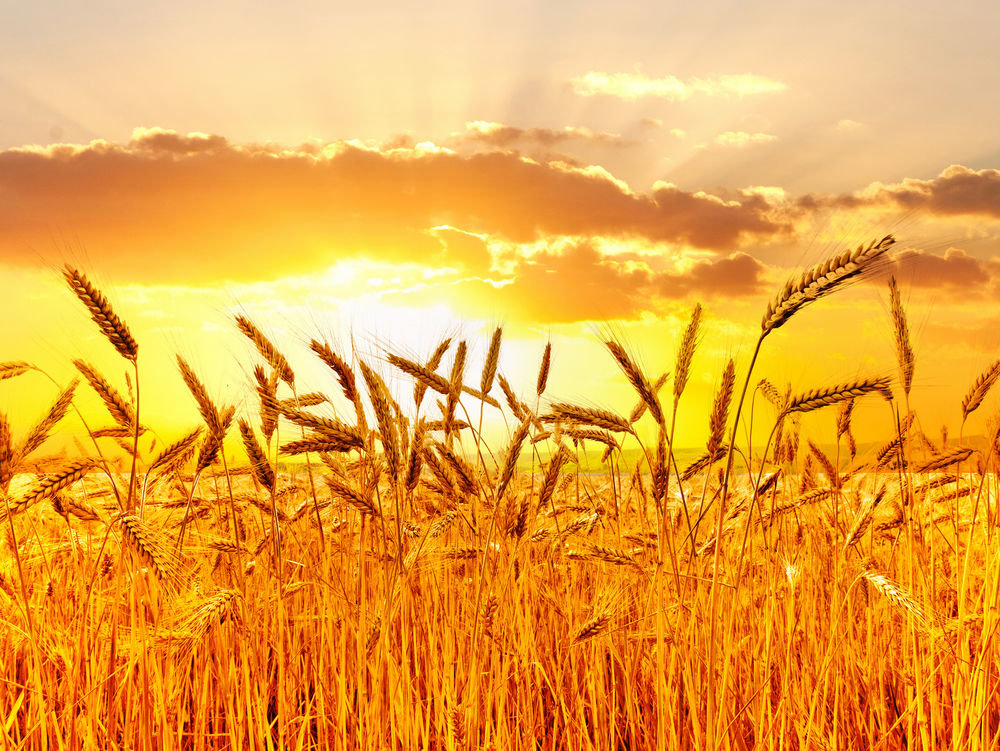 Министерство образования и молодёжной политики Свердловской области; Государственное бюджетное образовательное учреждение Свердловской области «Екатеринбургская школа – интернат для детей, нуждающихся в длительном лечении», 620085 город Екатеринбург, улица Ферганская, дом 22; Чернакова Алевтина Вячеславовна, учитель начальных классов
Министерство образования и молодёжной политики Свердловской области; Государственное бюджетное образовательное учреждение Свердловской области «Екатеринбургская школа – интернат для детей, нуждающихся в длительном лечении», 620085 город Екатеринбург, улица Ферганская, дом 22; Чернакова Алевтина Вячеславовна, учитель начальных классов
Вкусная каша – еда наша
Министерство образования и молодёжной политики Свердловской области; Государственное бюджетное образовательное учреждение Свердловской области «Екатеринбургская школа – интернат для детей, нуждающихся в длительном лечении», 620085 город Екатеринбург, улица Ферганская, дом 22; Чернакова Алевтина Вячеславовна, учитель начальных классов
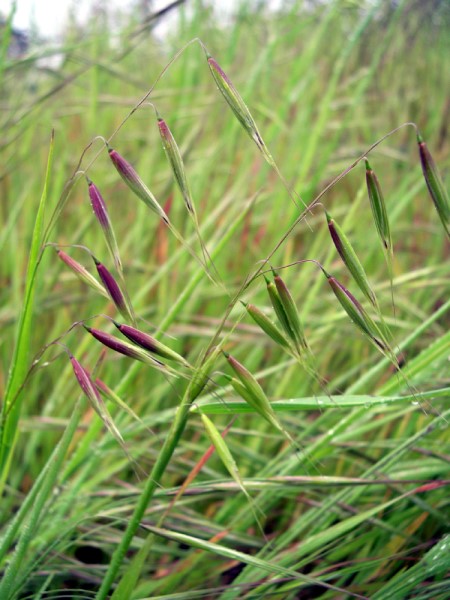 Растение - овес 
Крупа овсяная
Каша овсяная
Министерство образования и молодёжной политики Свердловской области; Государственное бюджетное образовательное учреждение Свердловской области «Екатеринбургская школа – интернат для детей, нуждающихся в длительном лечении», 620085 город Екатеринбург, улица Ферганская, дом 22; Чернакова Алевтина Вячеславовна, учитель начальных классов
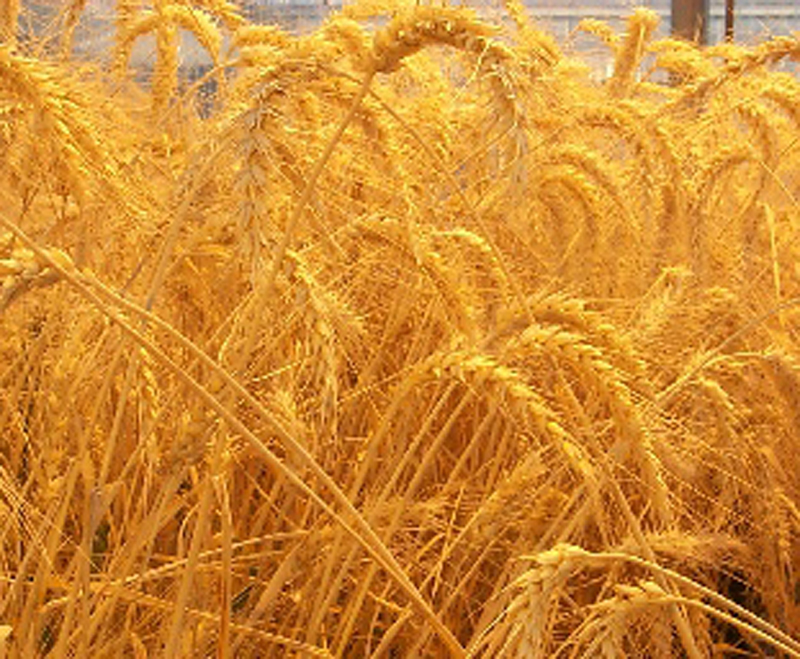 Растение – пшеница
Крупа -  манная
Каша манная
Министерство образования и молодёжной политики Свердловской области; Государственное бюджетное образовательное учреждение Свердловской области «Екатеринбургская школа – интернат для детей, нуждающихся в длительном лечении», 620085 город Екатеринбург, улица Ферганская, дом 22; Чернакова Алевтина Вячеславовна, учитель начальных классов
Растение – рис 
Крупа рисовая
Каша рисовая
Министерство образования и молодёжной политики Свердловской области; Государственное бюджетное образовательное учреждение Свердловской области «Екатеринбургская школа – интернат для детей, нуждающихся в длительном лечении», 620085 город Екатеринбург, улица Ферганская, дом 22; Чернакова Алевтина Вячеславовна, учитель начальных классов
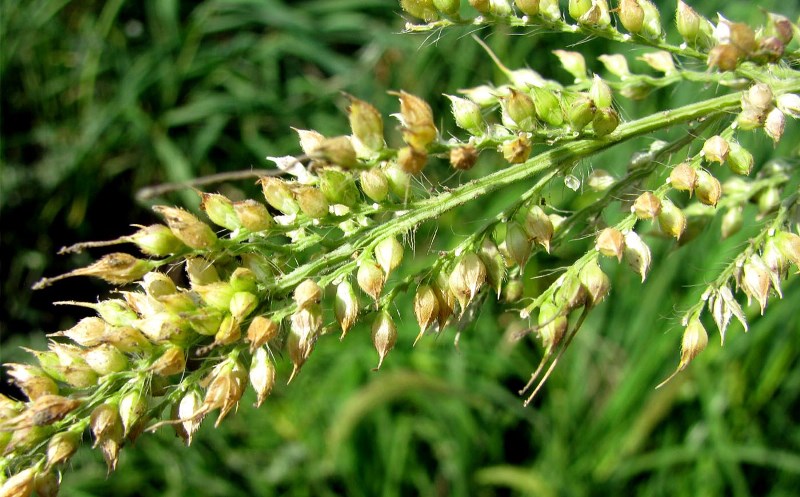 Растение – просо
Крупа – пшено
Каша пшённая
Министерство образования и молодёжной политики Свердловской области; Государственное бюджетное образовательное учреждение Свердловской области «Екатеринбургская школа – интернат для детей, нуждающихся в длительном лечении», 620085 город Екатеринбург, улица Ферганская, дом 22; Чернакова Алевтина Вячеславовна, учитель начальных классов
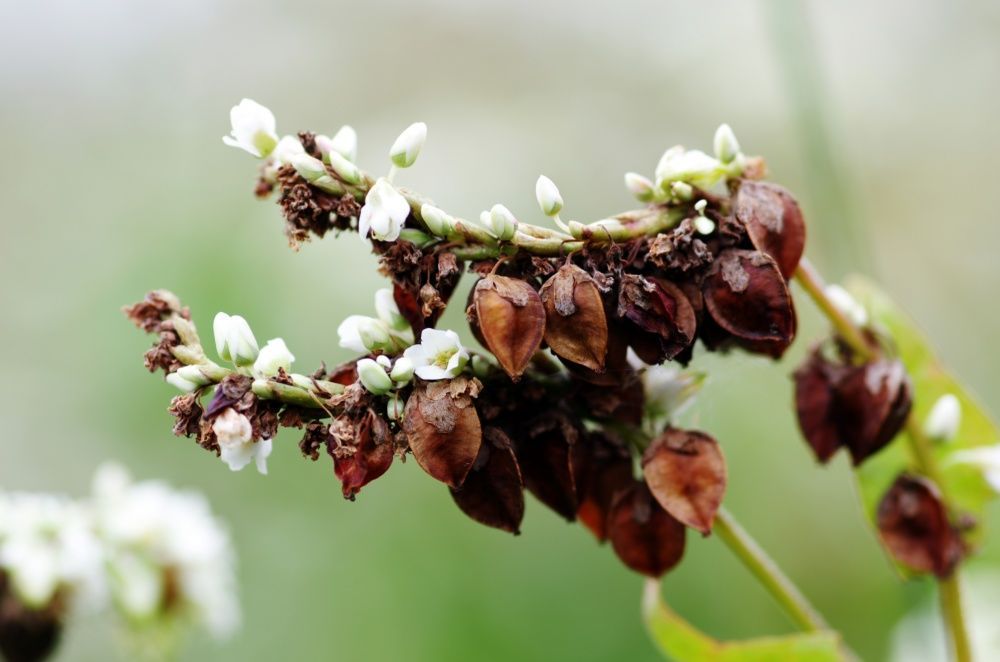 Растение – гречиха
Крупа – гречневая
Каша гречневая
Министерство образования и молодёжной политики Свердловской области; Государственное бюджетное образовательное учреждение Свердловской области «Екатеринбургская школа – интернат для детей, нуждающихся в длительном лечении», 620085 город Екатеринбург, улица Ферганская, дом 22; Чернакова Алевтина Вячеславовна, учитель начальных классов
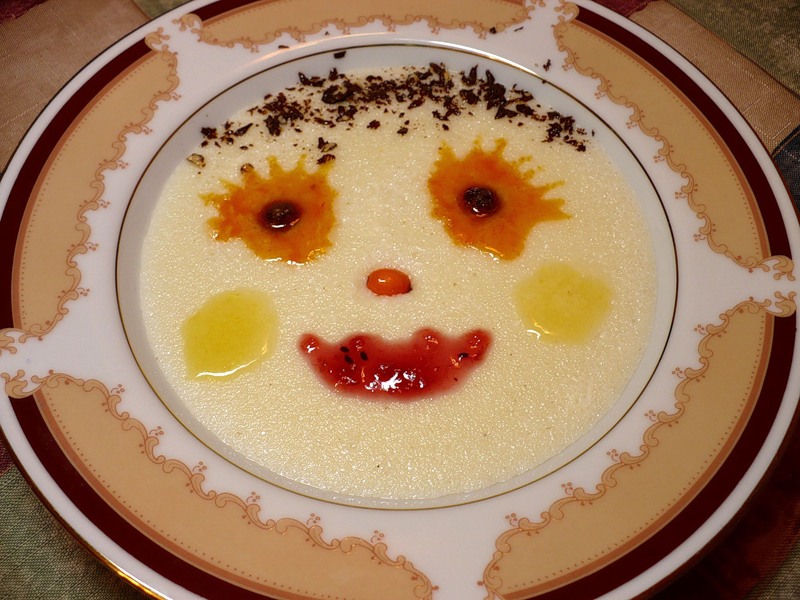 Вкусная каша – еда наша!